İstatistiksel Analizler
Araştırma Yöntemleri Ders- 6
Dersin Amaçları
Ölçek geliştirme; ölçeğin geçerlilik ve güvenilirlik çalışmasını yapmak

Ölçeklerde faktör analizi yapmak
Ölçebilme Problemi
Bir hipotez kurduğumuzda, hipotezin bağımlı ve bağımsız değişkenlerinin ölçülebilir olması gerekir; boy, kilo, cinsiyet, yaş gibi…

Ancak sağlık yönetimi, sağlık politikaları gibi konularda kavramsal düzeyde değişkenler soyutlaştığı durumlarda ölçümler zorlaşır; örgütsel bağlılık, işten ayrılma niyeti, marka sadakati…
Ölçebilme Problemi
Bu durumda hipotezimize konu olan kavramsal boyuttaki soyut değişkenlerin ölçülmesi için kullanımız ölçeklerin gerçekten ölçmek istediğimizi standart olarak ölçen bir araç olup olmadığını anlamamız gerekecektir. Buna güvenilirlik çalışması denir.
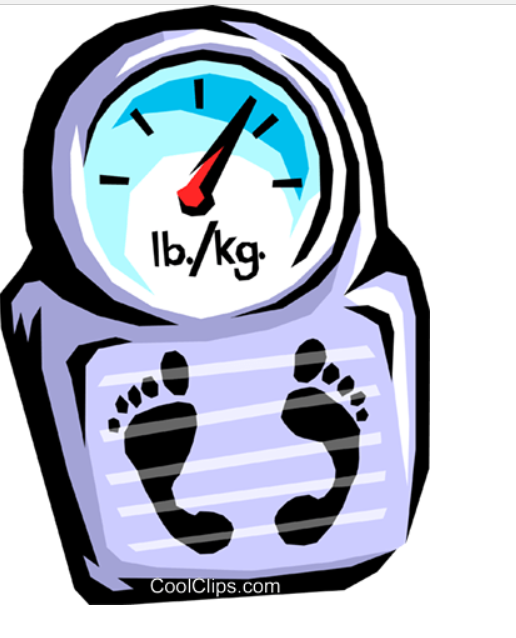 Ölçeğin Güvenirliği
Ölçeğin güvenirliği çalışması, araştırma sorusuna cevap aramak için değil, sadece ve sadece ölçeğin standart bir ölçüm aracı olup olmadığını belirlemek için yapılır. Dolayısıyla örneklem büyüklüğünden çok daha küçük grup üzerinde gerçekleştirilir.
Ölçeğin Güvenirliği
Geliştirilen ölçeğin güvenirliği Cronbach Alfa(α) katsayı ile hesaplanır. 
0,00≤ α ≤ 0,40 ise ölçek güvenilir değildir.
0,40≤ α ≤0,60 ise ölçek düşük güvenirliktedir.
Temelde hesaplanmasında üç yöntem bulunmaktadır.
Tekrar test yöntemi (Alfa)
Yarılama yöntemi (Split-Half)
Paralel formlar yöntemi (Parallel)
SPSS’te Ölçeğin Güvenirliğinin Test Edilmesi
SPSS’te Ölçeğin Güvenirliğinin Test Edilmesi
SPSS’te Ölçeğin Güvenirliğinin Test Edilmesi
SPSS’te Ölçeğin Güvenirliğinin Test Edilmesi
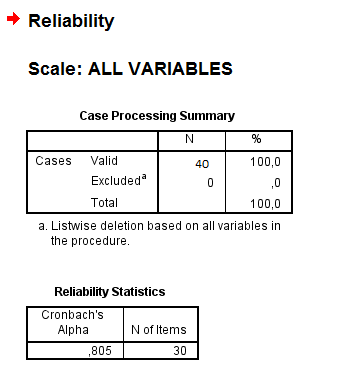 Yandaki Cronbach’s Alpha değerine göre (α = 0,805) ölçeğin güvenirliği etkileyecek bir soru olmadığı; ölçekte hiçbir ilgisiz soru olmadığı ve ölçmek istediğini güvenilir olarak ölçtüğünü göstermektedir.
Ölçeğin Geçerliliği (Faktör Analizi)
Ölçek güvenirliği sağlandıktan ve belirlenen (örnekleme yöntemleriyle) örneklemden veriler alındıktan (ölçek sahada uygulandıktan) sonra ölçek içinde ifade edilen soruların (maddelerin) ilgili alt faktörlerde toplanıp toplanmadığına ilişkin bir analiz daha yapmamız gerekecektir.
Ölçeğin Geçerliliği (Faktör Analizi)
4. Faktör
1. Faktör
2. Faktör
3. Faktör
Ölçeğin Geçerliliği (Faktör Analizi)
Faktör analizine başlamadan önce yapılması gereken ön testler vardır. Bunlar faktör analizi için bir çeşit izinlerdir.
KMO ve Bartlett testleri
KMO testi örneklem büyüklüğünün yeterli olup olmadığını test eder. Buna göre KMO değer 0.50’den küçük ise faktör analizine devam edilmez. Örnekleme yeni örnekler dahil etmek gerektir.
Ölçeğin Geçerliliği (Faktör Analizi)
Bartlett testi ise verilerin çok değişkenli normal dağılımdan gelip gelmediği belirmede kullanılır. Bu test x2  (Ki-kare) değerini verir. x2 0.05’den küçükse faktör analizi yapılır, büyükse faktör analizi yapılmaz.
Faktör Analizinde Faktör Yük Değeri
Faktör analizi gerçekleştirildiğinde her maddenin (faktör) yük değeri olacaktır. Faktör yük değerinin en az 0.30 olması beklenmektedir. Faktör yük değerinin +,- işaretine bakılmaksızın 0.60’ın üzerinde olması yüksek değer olarak kabul edilir ve istenilen de budur. ANCAK; örneklem büyüklüğü azaldıkça dikkatte alınacak minimum faktör yük değeri artış gösterecektir. Şöyle ki;

0.30 faktör yük değeri için örneklem büyüklüğü en az 350
0.40 faktör yük değeri için örneklem büyüklüğü en az 200
0.50 faktör yük değeri için örneklem büyüklüğü en az 120
0.60 faktör yük değeri için örneklem büyüklüğü en az 85
0.70 faktör yük değeri için örneklem büyüklüğü en az 60
Faktör Analizinde Binişik Maddeler Kavramı
Bir madde için iki faktörde de yüksek yük (örneklem büyüklüğüne göre minimum faktör yük değeri) değeri veriyorsa bu durumda aradaki farka bakılır. Aralarındaki fark en az 0.10 olmalıdır. Fark 0.10’dan küçükse ilgili madde binişik madde kabul edilerek ölçekten çıkarılır ve faktör analizi yeniden gerçekleştirilir.
Ölçekteki madde sayısı ve faktör sayısı (soru sayısı) da dikkate alınarak her bir alt faktörde en az 3 veya 4 madde olması beklenir.
Faktör Analizinde Madde Çıkarmada Dikkat Edilecek Hususlar
Tek faktörlü ölçeklerde Component Matrix tablosu, iki veya daha fazla olanlarda Rotated Component Matrix tablosu incelenerek varsa çıkarılacak maddeler belirlenir.
Önce binişik maddeler çıkarılır.
Binişik maddeler çıkarıldıktan sonra tekrar yapılan faktör analizinde binişik madde kalmamışsa örneklem büyüklüğü de dikkate alınarak minimum faktör yük değerinin altında kalan maddeler ölçekten çıkarılır.
SPSS’de Faktör Analizi
SPSS’de Faktör Analizi
SPSS’de Faktör Analizi
SPSS’de Faktör Analizi
SPSS’de Faktör Analizi
Ölçeğin Geçerliliği (Faktör Analizi)
4. Faktör
1. Faktör
2. Faktör
3. Faktör
SPSS’de KMO ve Bartlett’s Testinin Yorumlanması
Örneklem büyüklüğü (n=250) KMO değeri 0,768 olmak üzere orta düzeydir ve Faktör Analizi yapmaya engel teşkil etmez.
Veriler normal dağıldığını anlaşılmaktadır ve Faktör Analizi yapmaya engel teşkil etmez.
SPSS’de Faktör Analizi
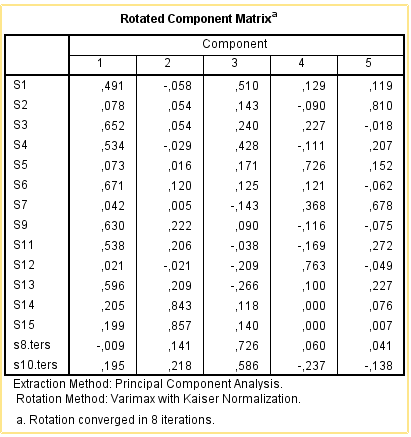 İki veya daha fazla faktörlü bir ölçek için kullanılır.
Tek faktörlü bir ölçek için kullanılır.
SPSS’de Faktör Analizi
n=250 olmak üzere faktör yük değeri en az 0.40 olmalıdır.
Önemli Not: SPSS nasıl ki mantıklı bir hipotez kurup kurmadığımıza bilemeyerek istatistiksel anlamlılık testlerini gerçekleştiriyorsa, oluşturduğumuz ölçeklerdeki her alt faktör için hangi soruları soruduğumuzu ve ilgili faktörün ne olduğunu bilemez!
SPSS’de Faktör Analizi
Önce binişik maddeler olup olmadığına bakmamız gerekir.
Daha sonra da örneklem büyüklüğüne göre (n=250) herhangi bir faktörde 0,40 dan düşük faktör yük değeri olup olmadığına bakmamız gerekecek.
SPSS’de Faktör Analizi
Bundan sonraki bölüm için Faktör analizine ilişkin bu dersi tahtadan DİKKATLİCE takip ediniz !...